ECOLOGY
Ecology – interaction between living and non-living things
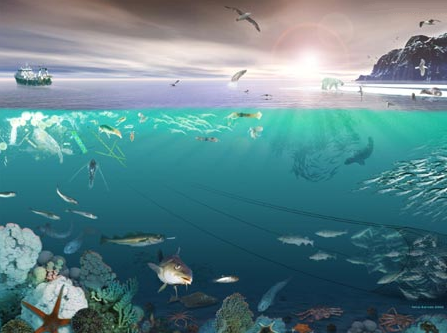 Living Things – known as biotic
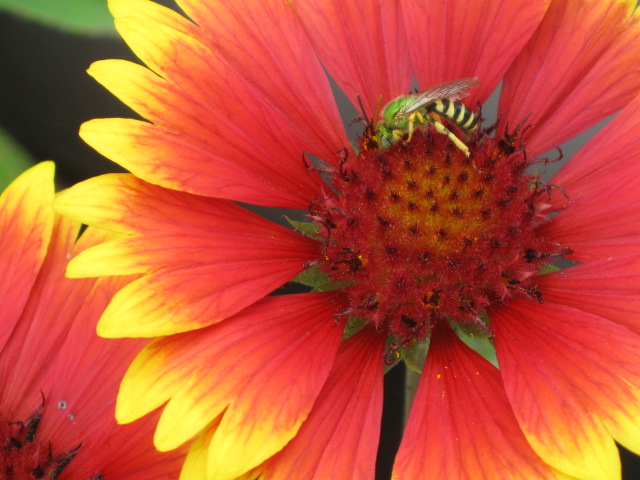 Animals
Plants
Fungi
Bacteria
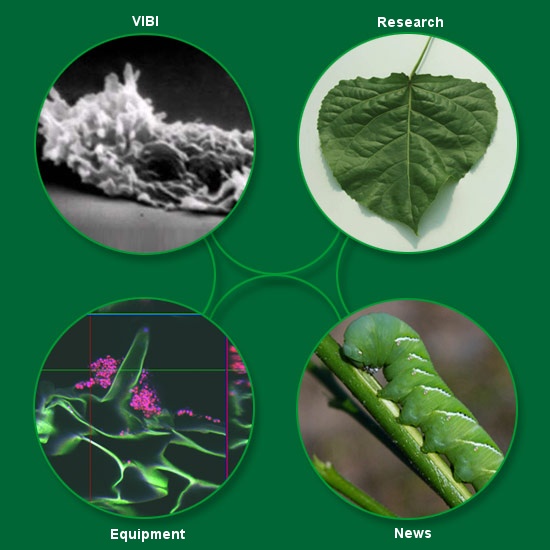 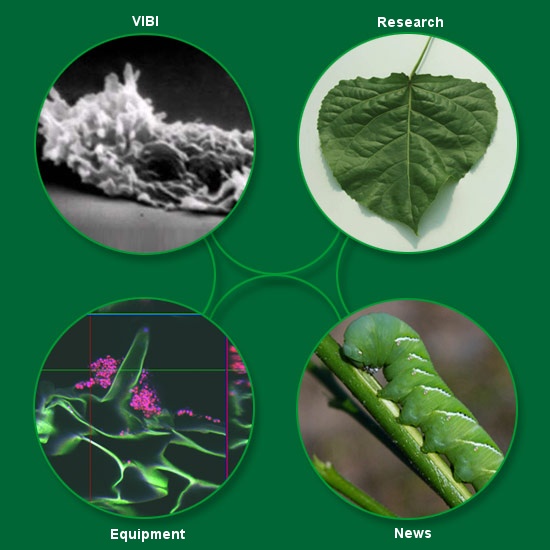 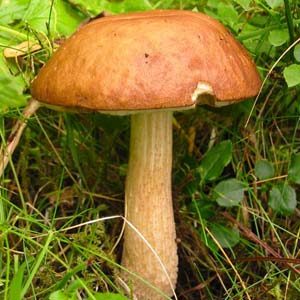 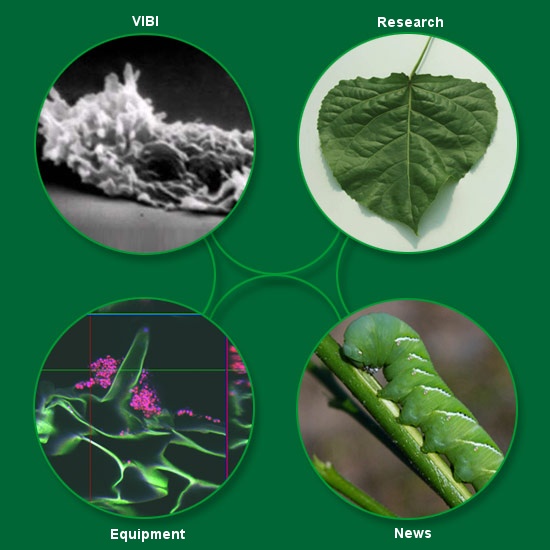 Non-living Things – known as abiotic
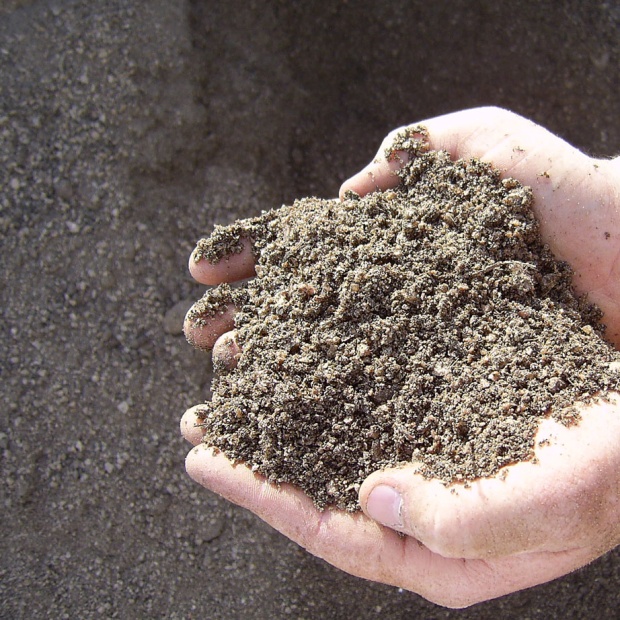 Water
Soil
Rocks
Light
Temperature
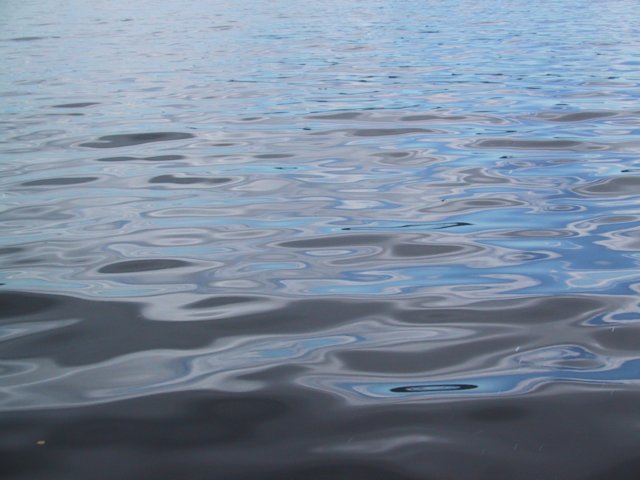 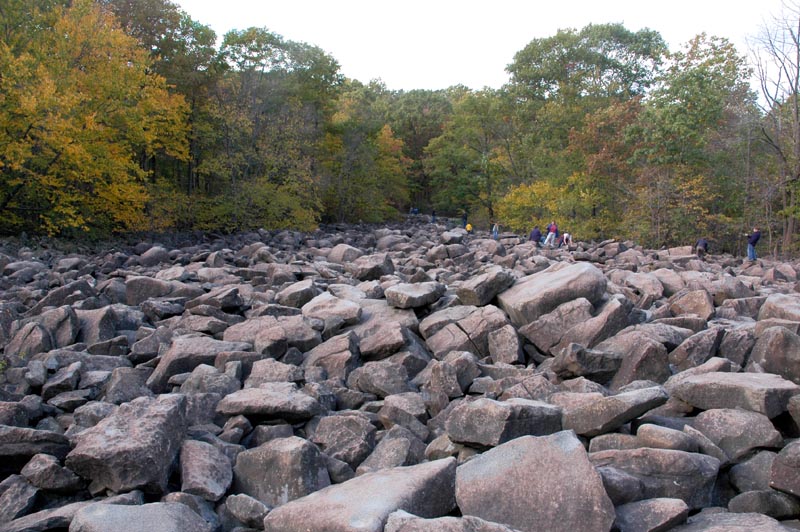 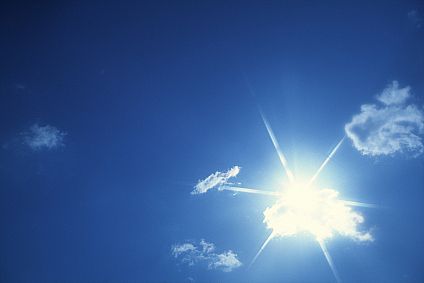 Levels of Organization
What is the smallest unit of living things?
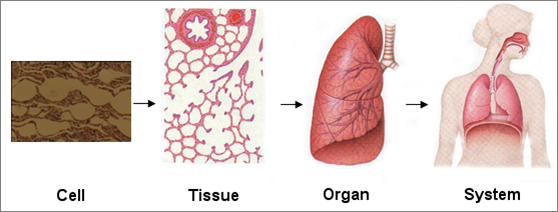 5 levels of environmental organization:
Cells					Organism

		Tissues				 Population

		Organs				Community

		Systems				Ecosystem

		Organism				Biosphere
Organism
an individual from a species
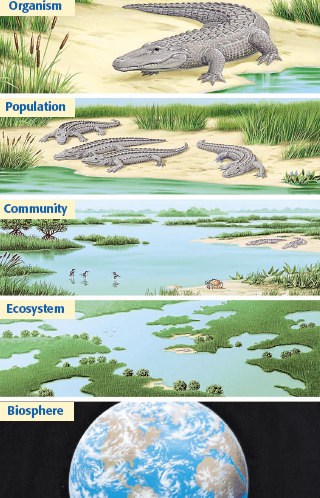 Population
Members of a single species that live in one area
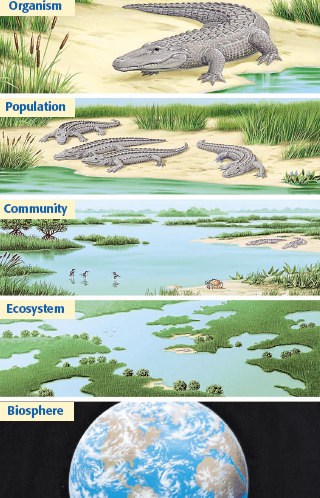 Community
all the different populations of species that interact in the same area.
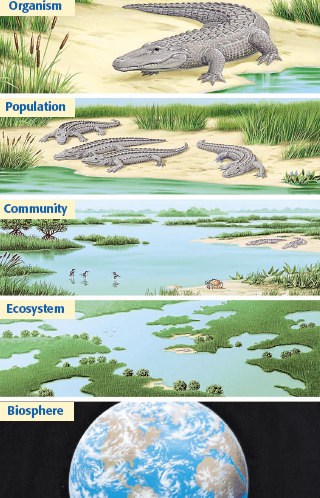 Ecosystem
a community of organisms and their non-living environment
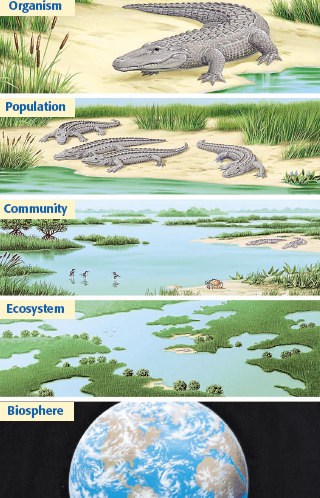 Biosphere
all the ecosystems, the part of Earth where life exists.
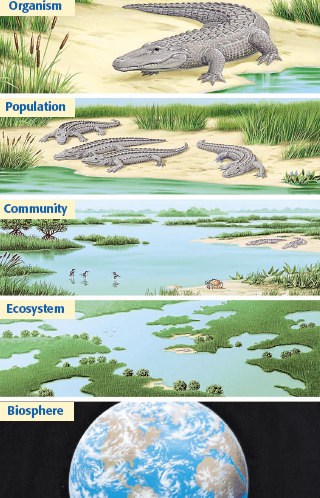 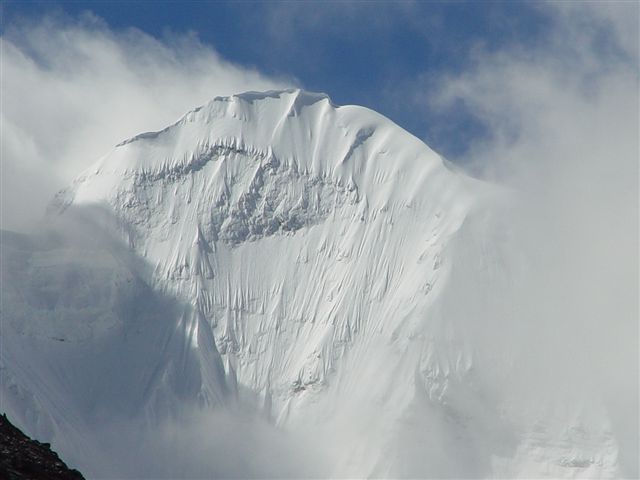 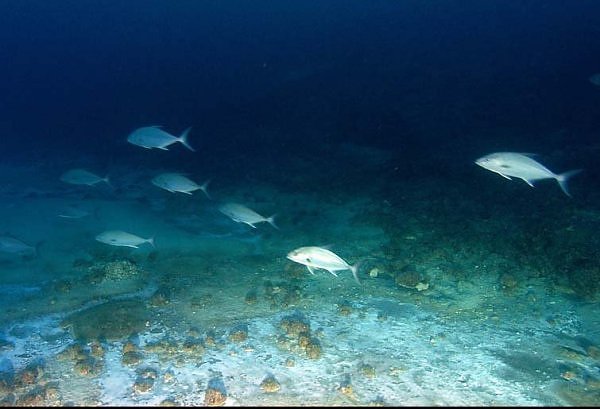 Darkest depths of the ocean floor to about 8 km into the atmosphere
5 levels of environmental organization:
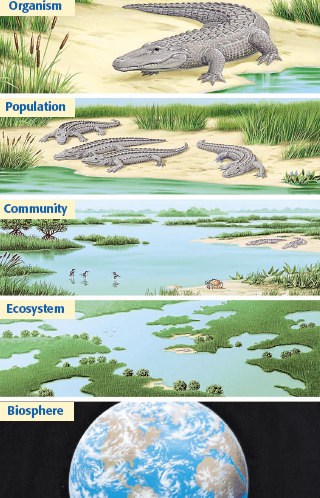 Organism

Population

Community

Ecosystem

Biosphere
[Speaker Notes: Biospheres are made of what? Ecosystems are made of what?  Communities are made of what?...   Which is larger, a population or a community?...]
What level is it?
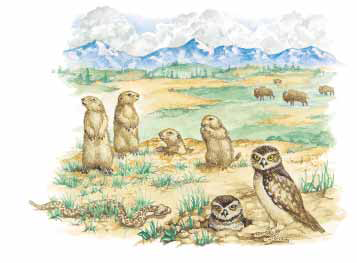 Ecosystem
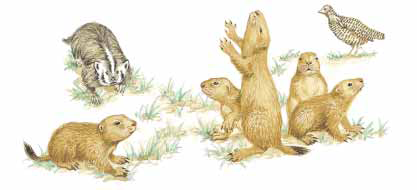 Community
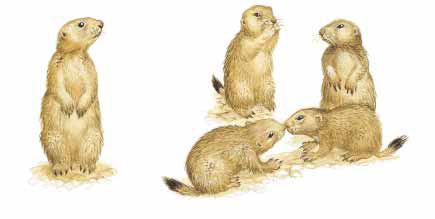 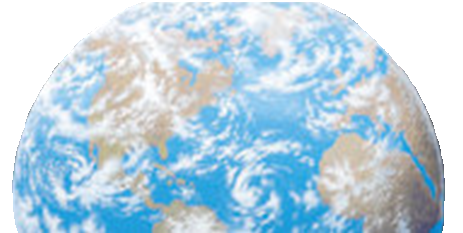 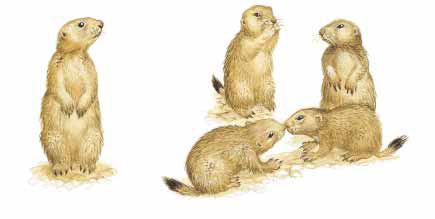 Biosphere
Population
Organism
Forces that Shape Life
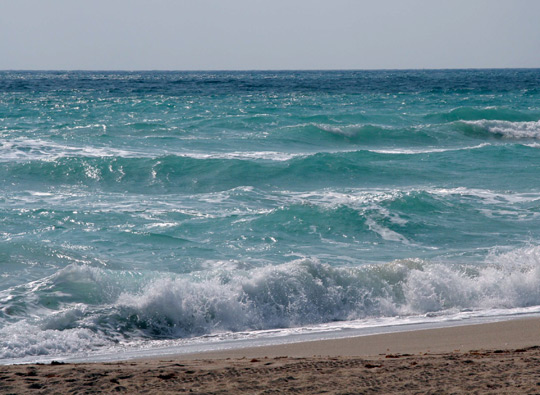 Wind
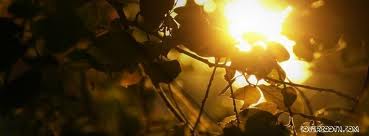 Sunlight
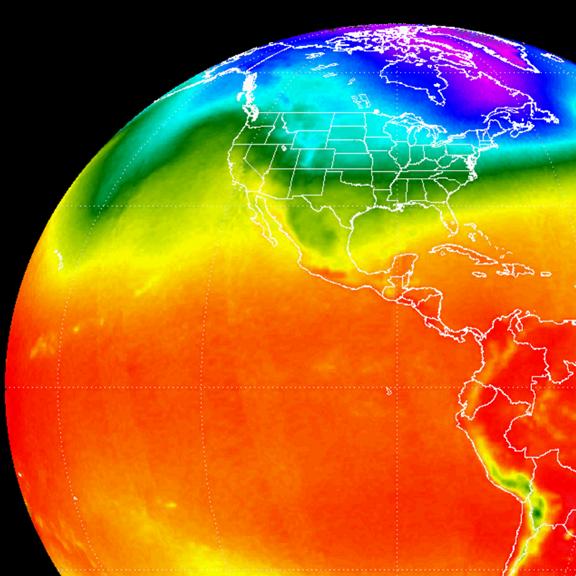 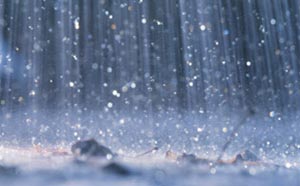 Precipitation
Temperature
Climate – typical weather pattern of an area over time
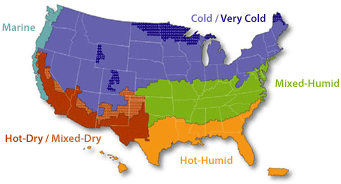 How is climate different than weather?
What causes different climates?
Because the Earth is curved, radiation from the sun hits the Earth at different angles which changes the temperature of the area
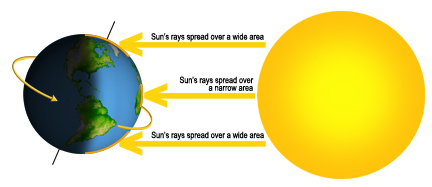 3 Main Climate Zones
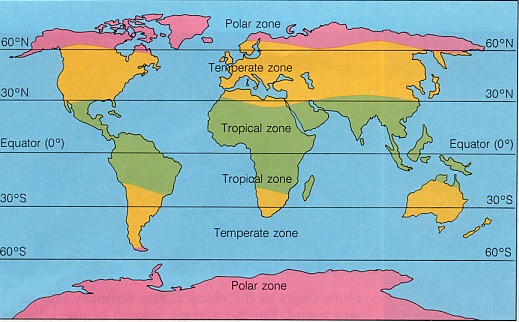 Tropical Zone
Covers about 30° N and S of the Equator
Hot temperatures, very little change with seasons
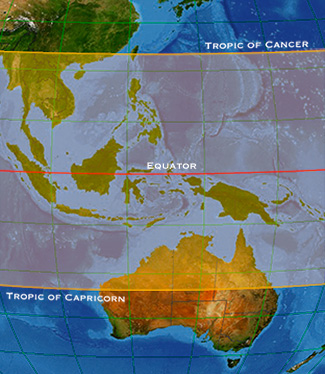 Temperate Zone
Covers 30-60°N and S latitudes
Cooler temperatures, change with seasons
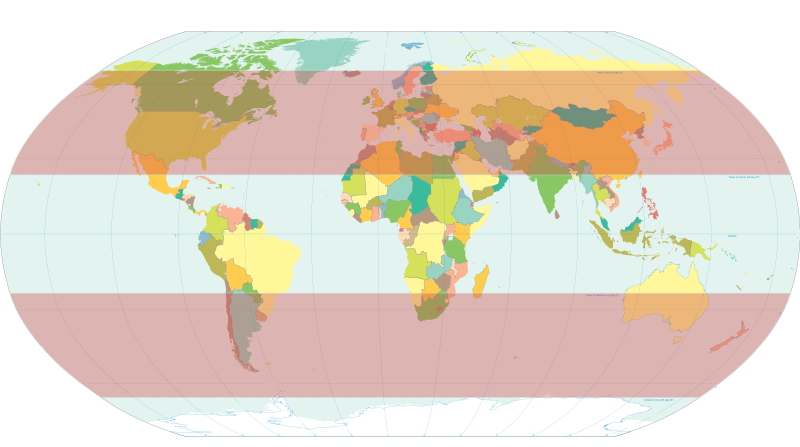 We live here!
Arctic Zone
Covers 60° N and S and beyond, North and South poles
Very cold temperatures, not much change with seasons
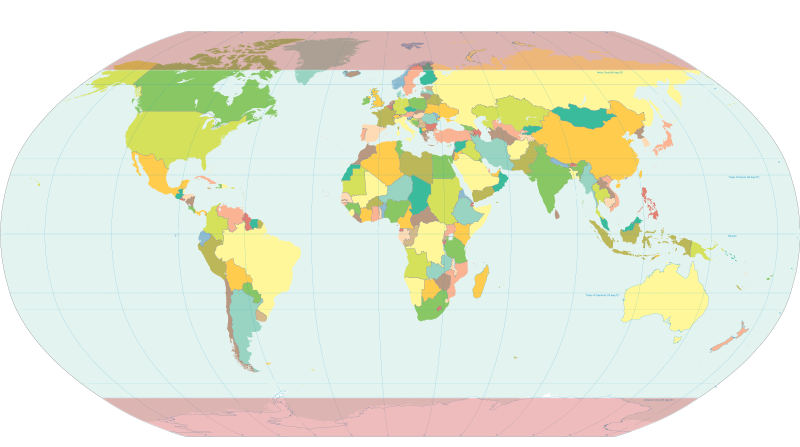 Closer to home!
Most of the US is in the same temperate zone, so shouldn’t it be the same?
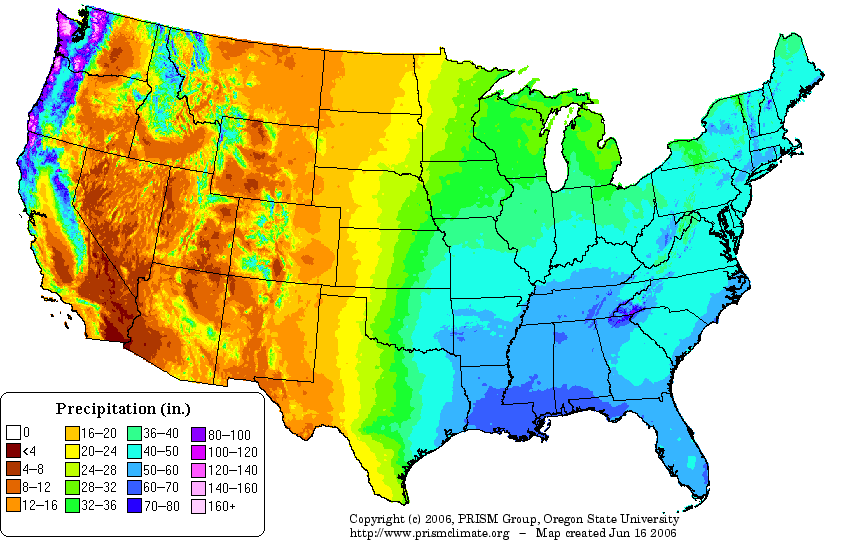 Things that affect regional climates
Distance to nearest body of water
	- breezes from an ocean or lake create cooler summers and milder winters
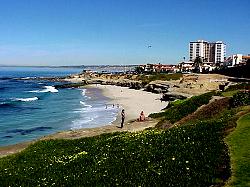 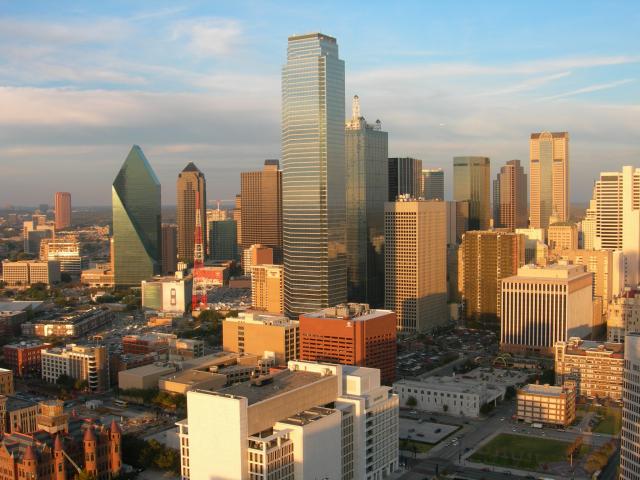 San Diego
Dallas
Things that affect regional climates
2. Mountain ranges
	- rain shadow – lack of rainfall on one side of a mountain
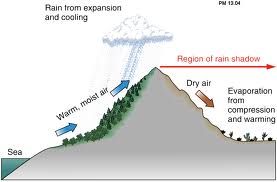 Things that affect regional climates
3. Altitude
	- as you increase in altitude, the temperature decreases
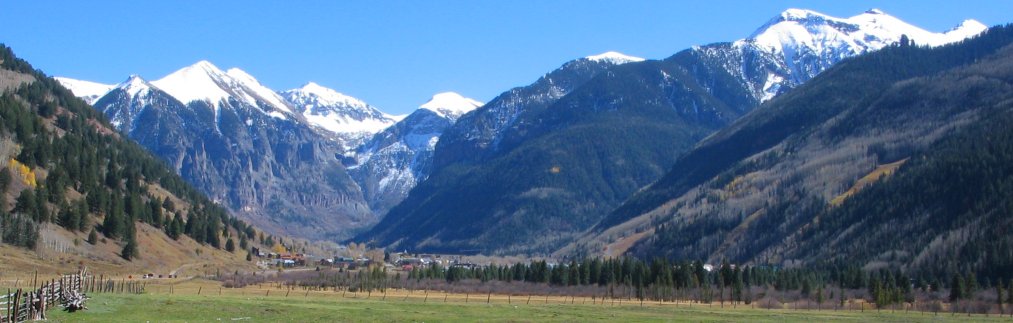